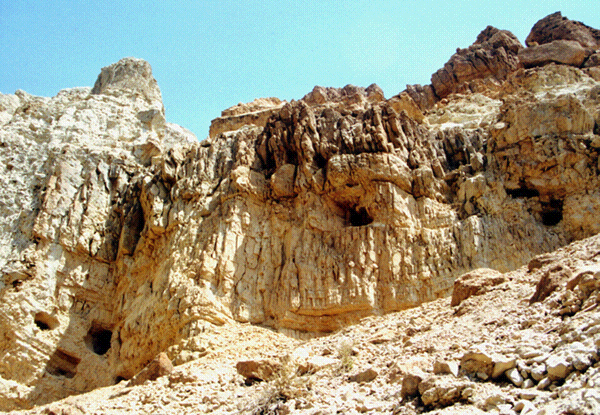 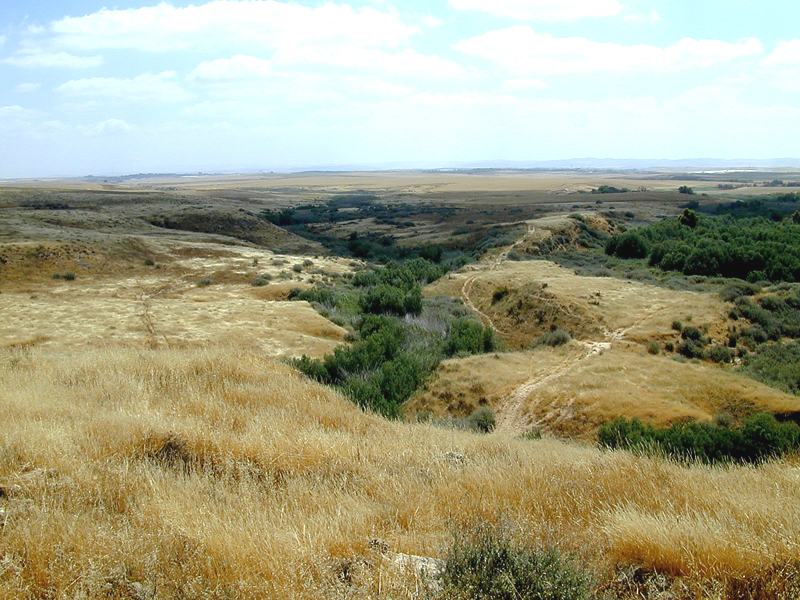 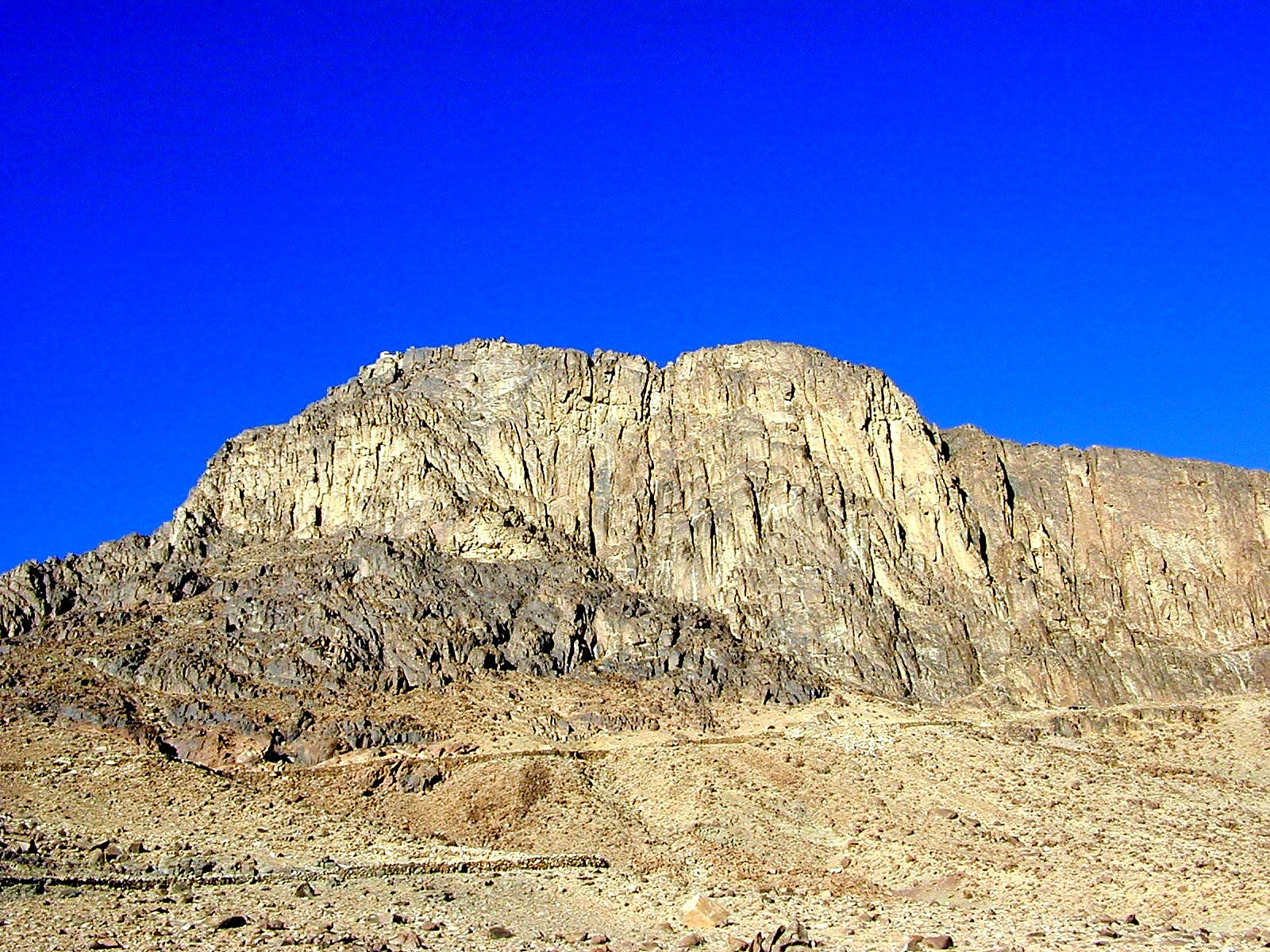 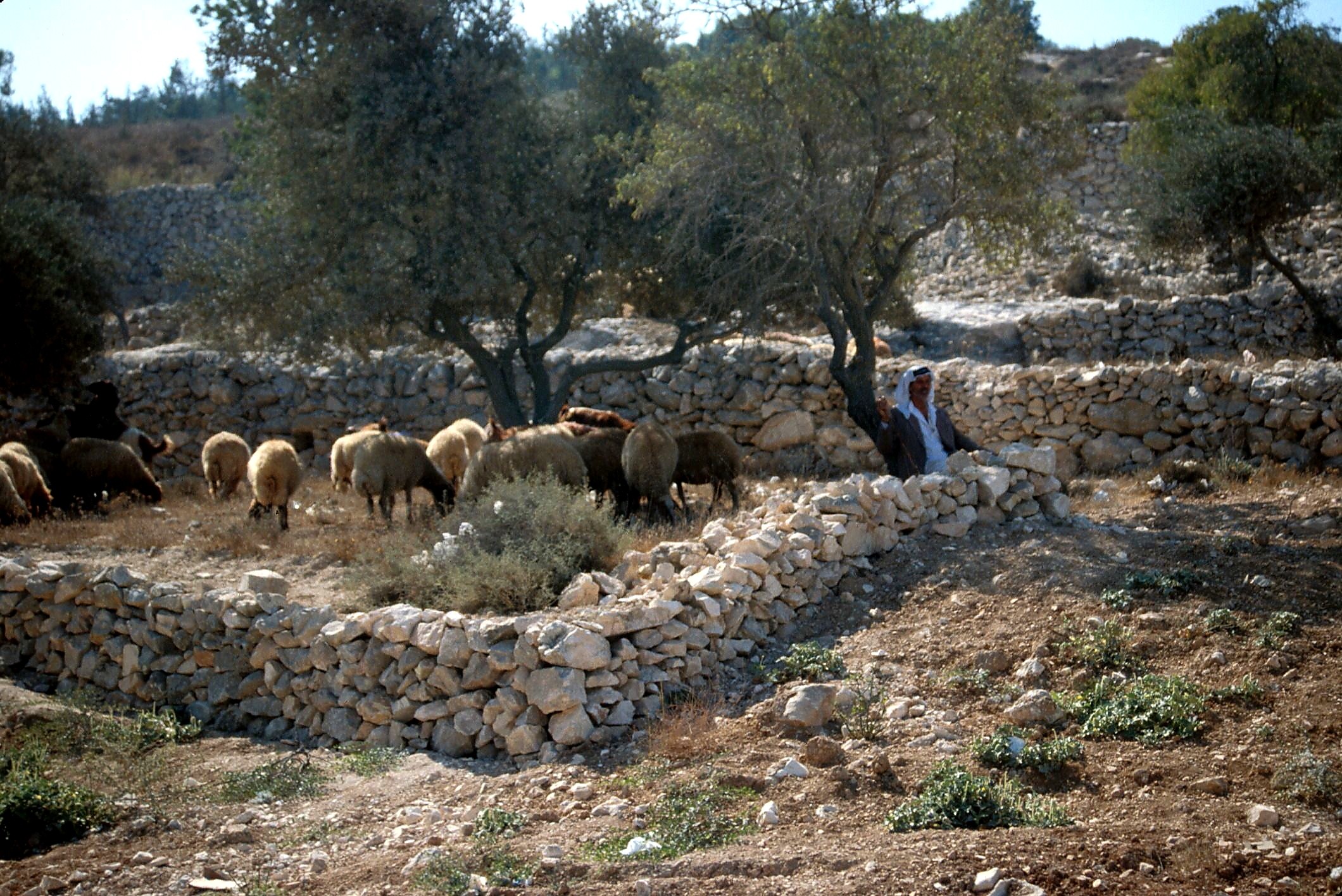 GEOGRAPHY PICTURES
BEGINNER BIBLE CURRICULUM
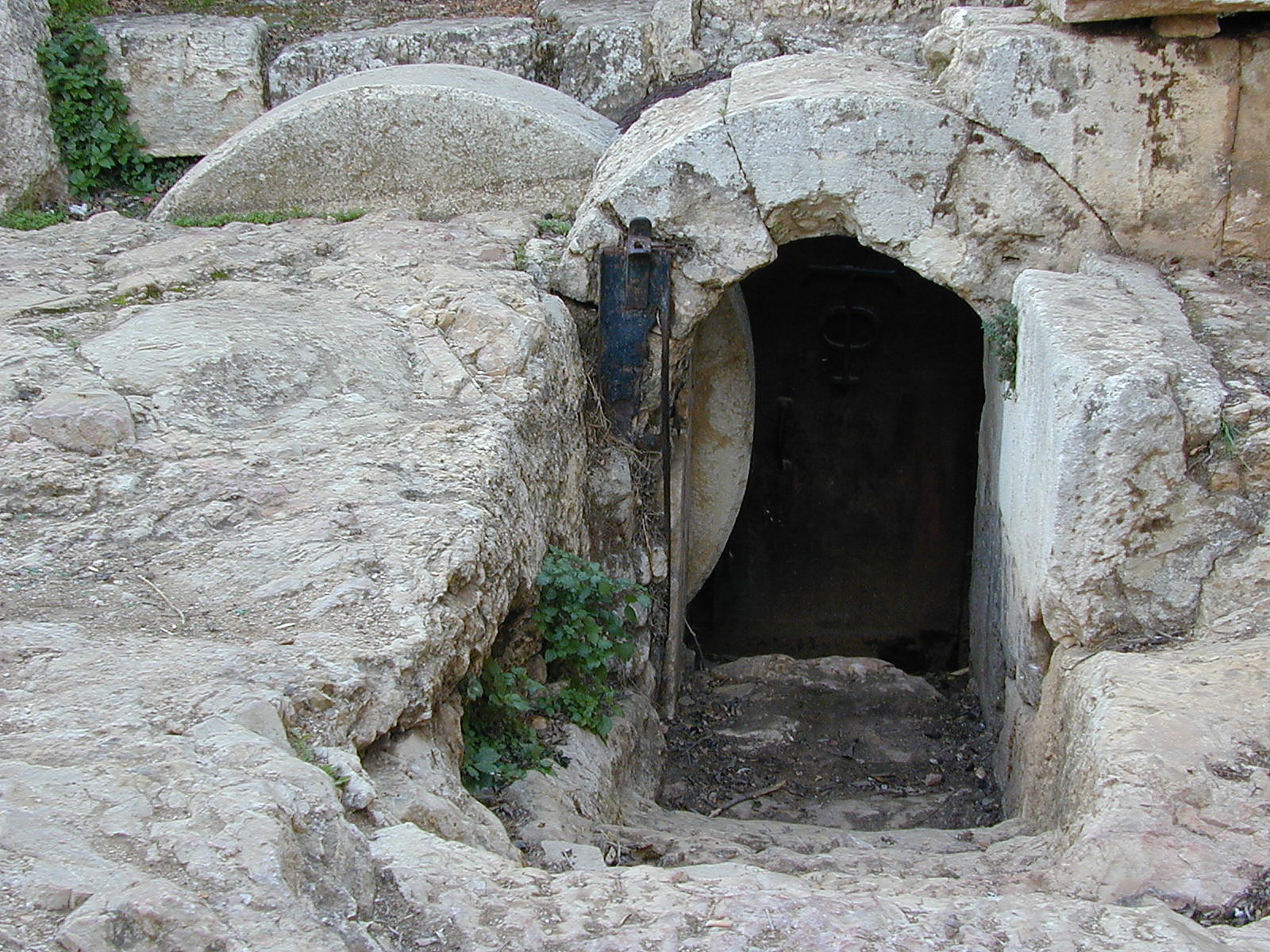 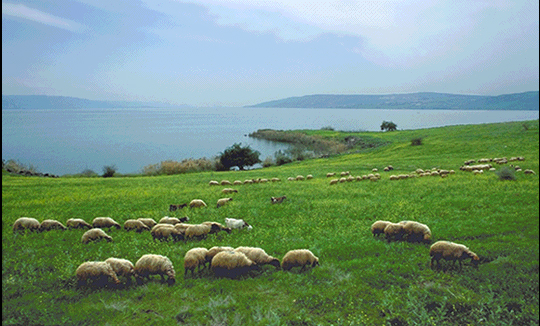 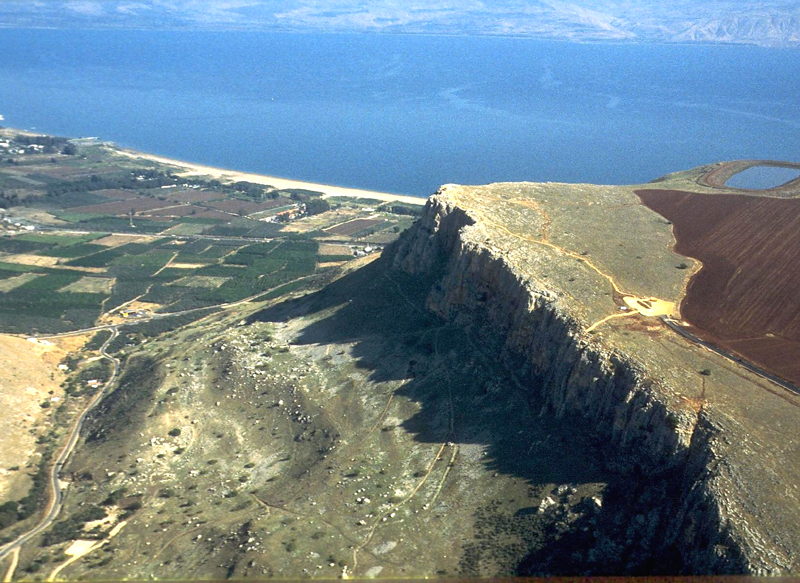 The Patriarchs
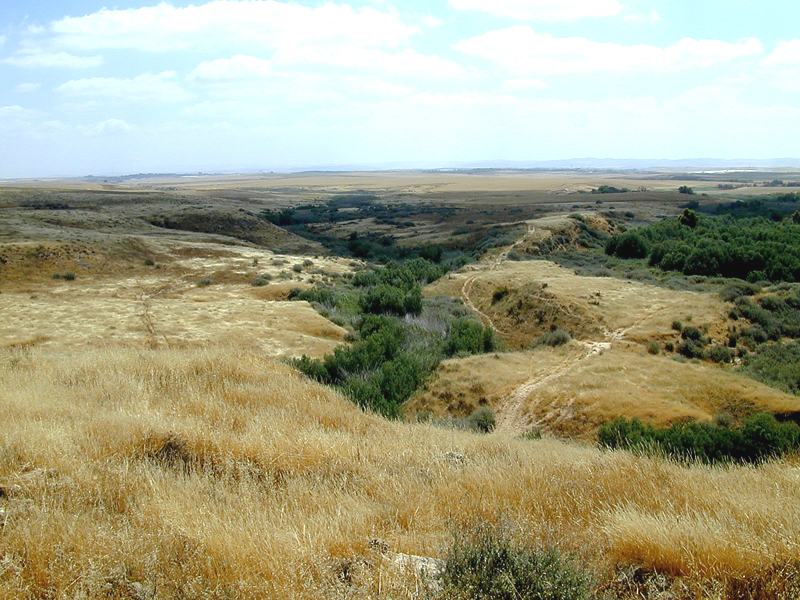 Nahal Gerar in the Negev
“Now Abraham journeyed from there toward the 
Negev . . . then he journey in Gerar.” (20:1)
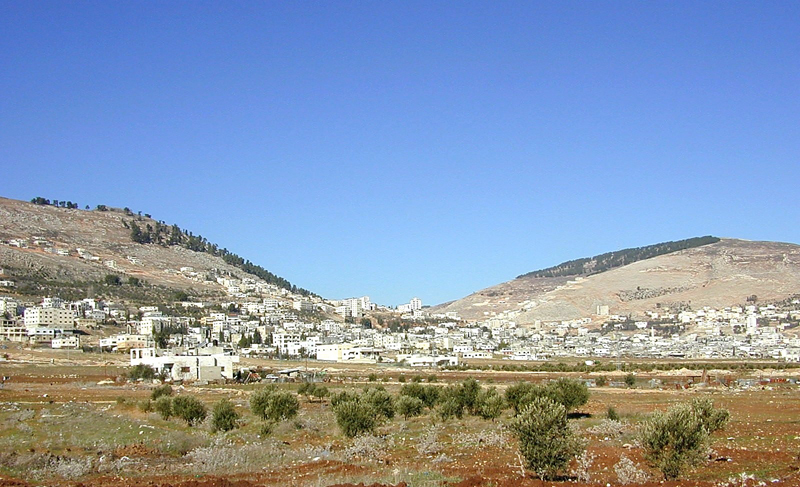 Site of Shechem (center, between Mt. Gerizim and Mt. Ebal)
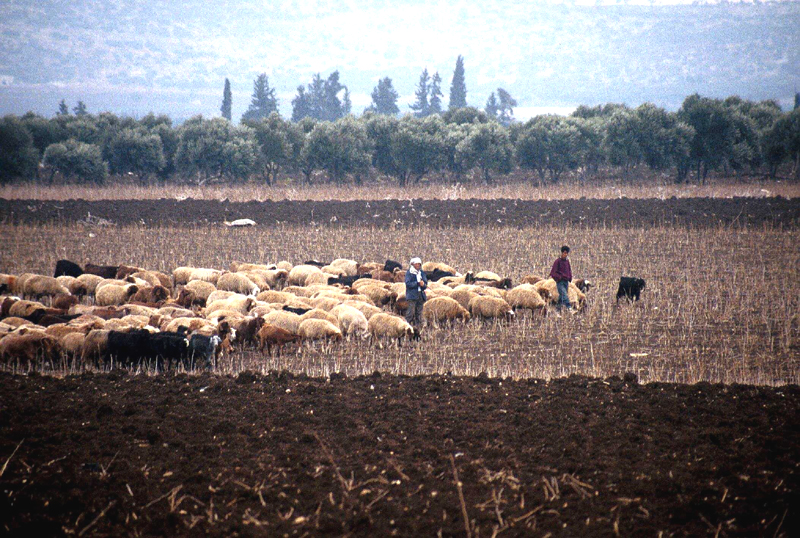 The Plain of Dothan where Joseph’s brothers were tending their flocks
Life of Moses
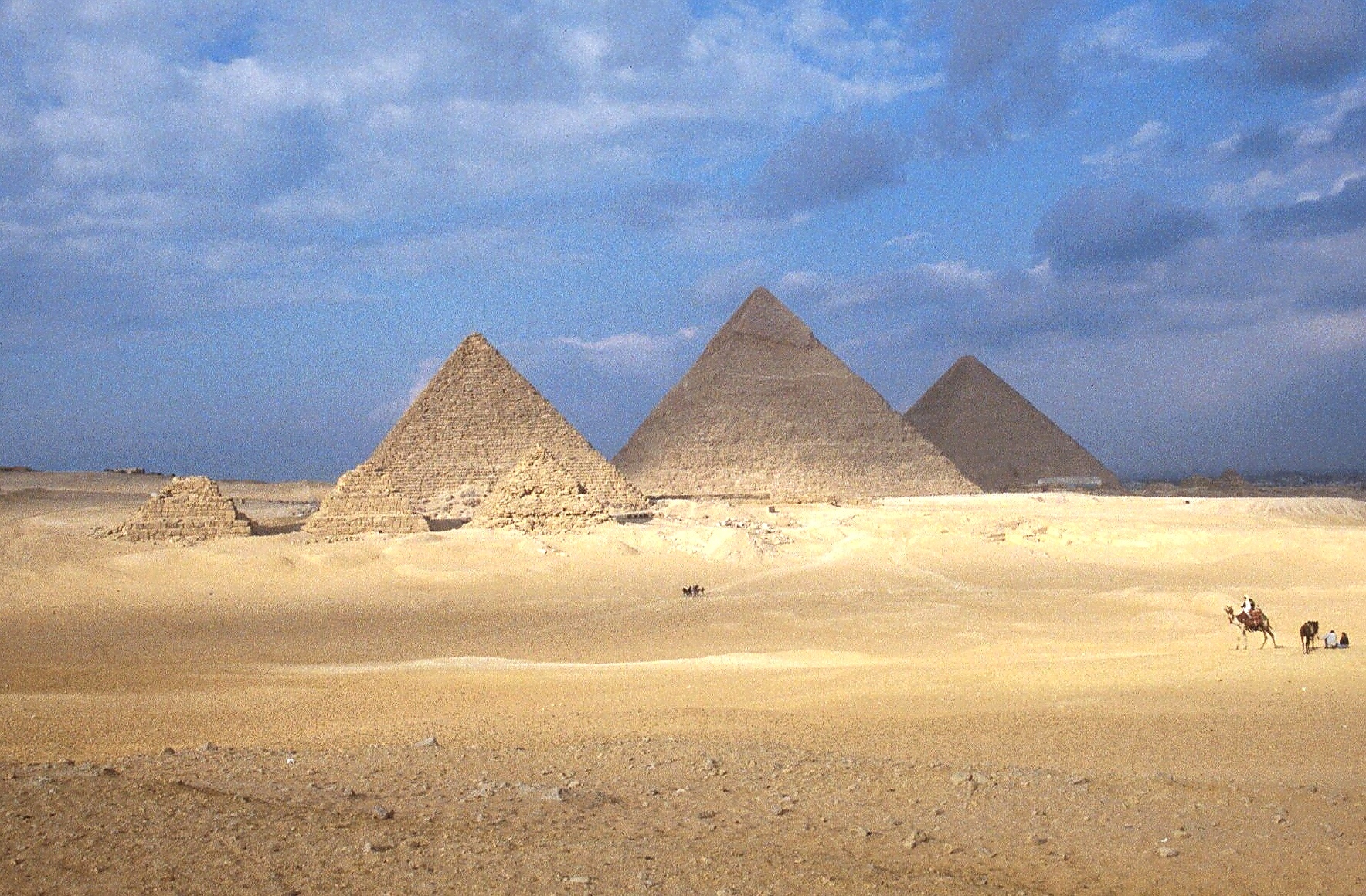 Pyramids in Egypt (from 2500 B.C.)
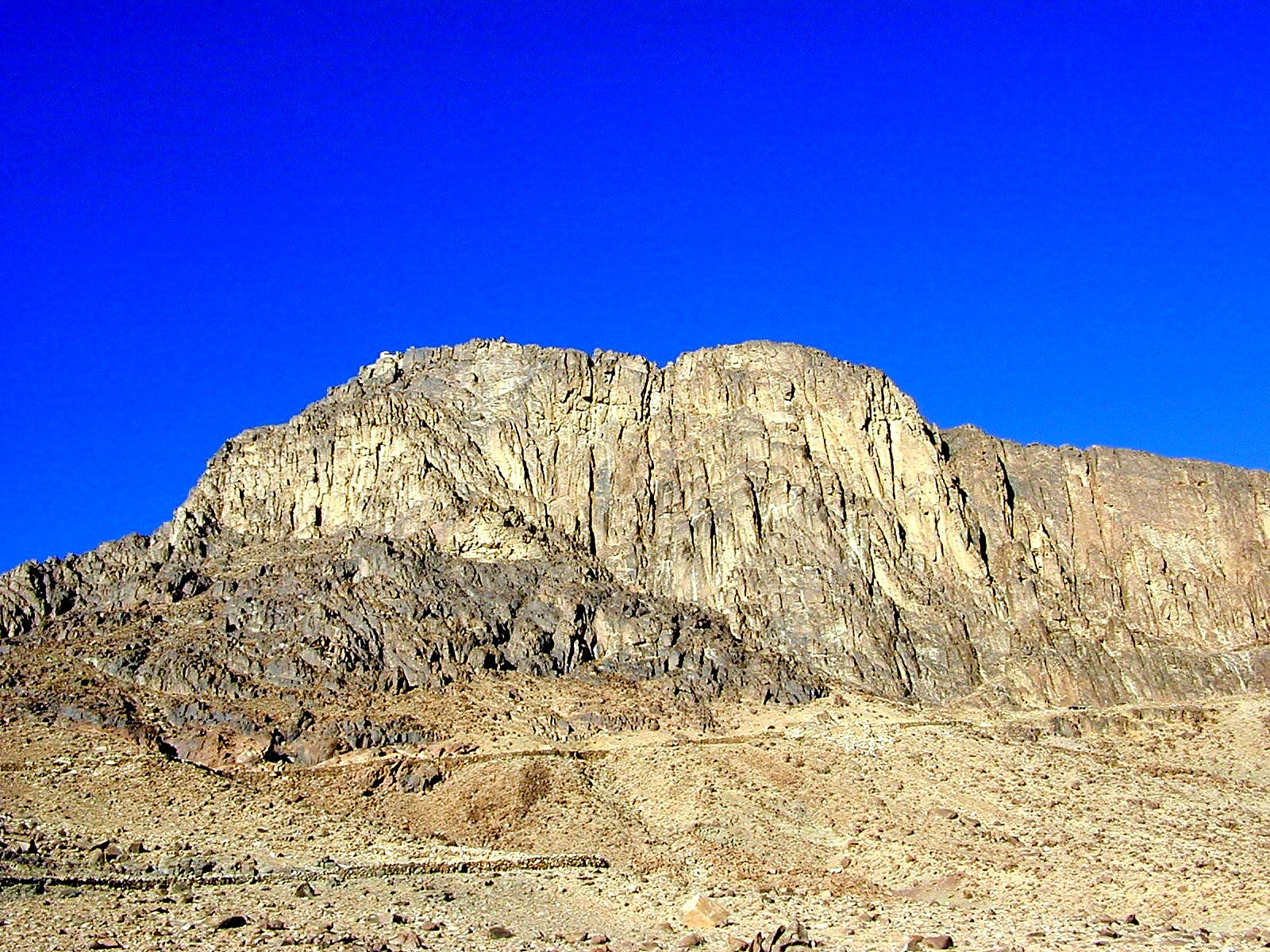 Jebel Musa 
(Mt. Sinai?)
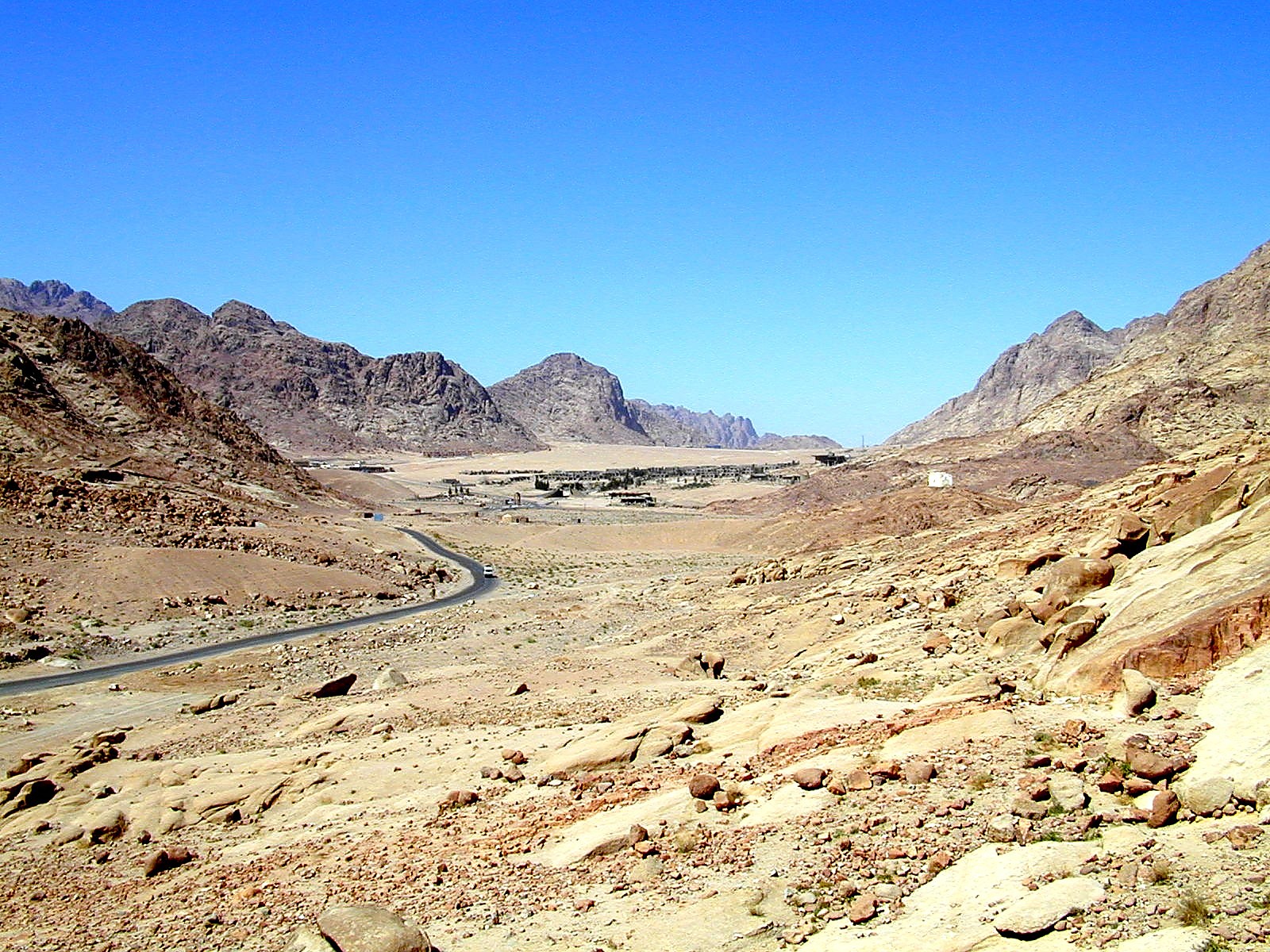 Valley of El-Raha (probable location 
of Israel’s encampment at Mt. Sinai)
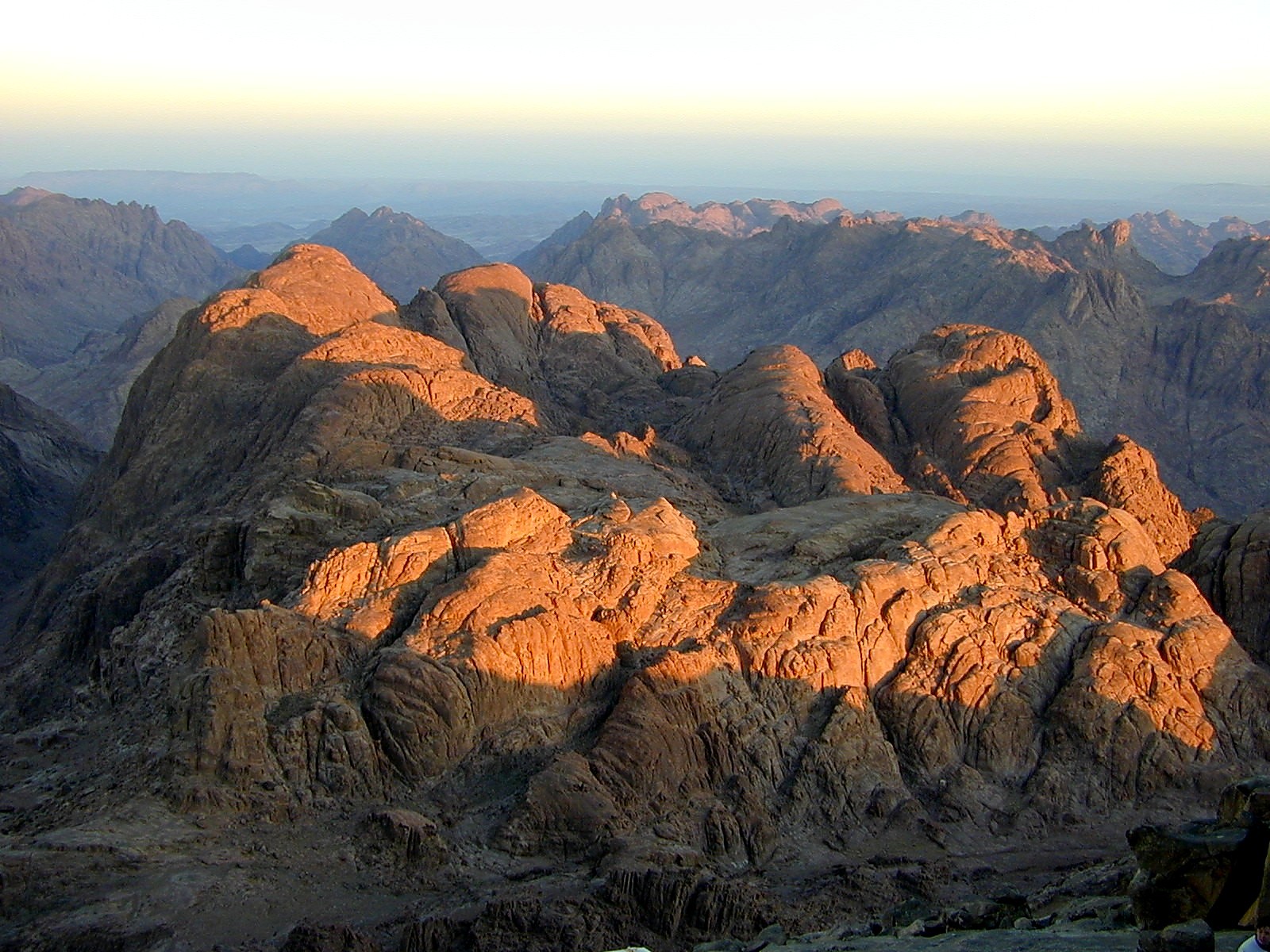 Sunrise on Jebel Musa 
(Mt. Sinai?)
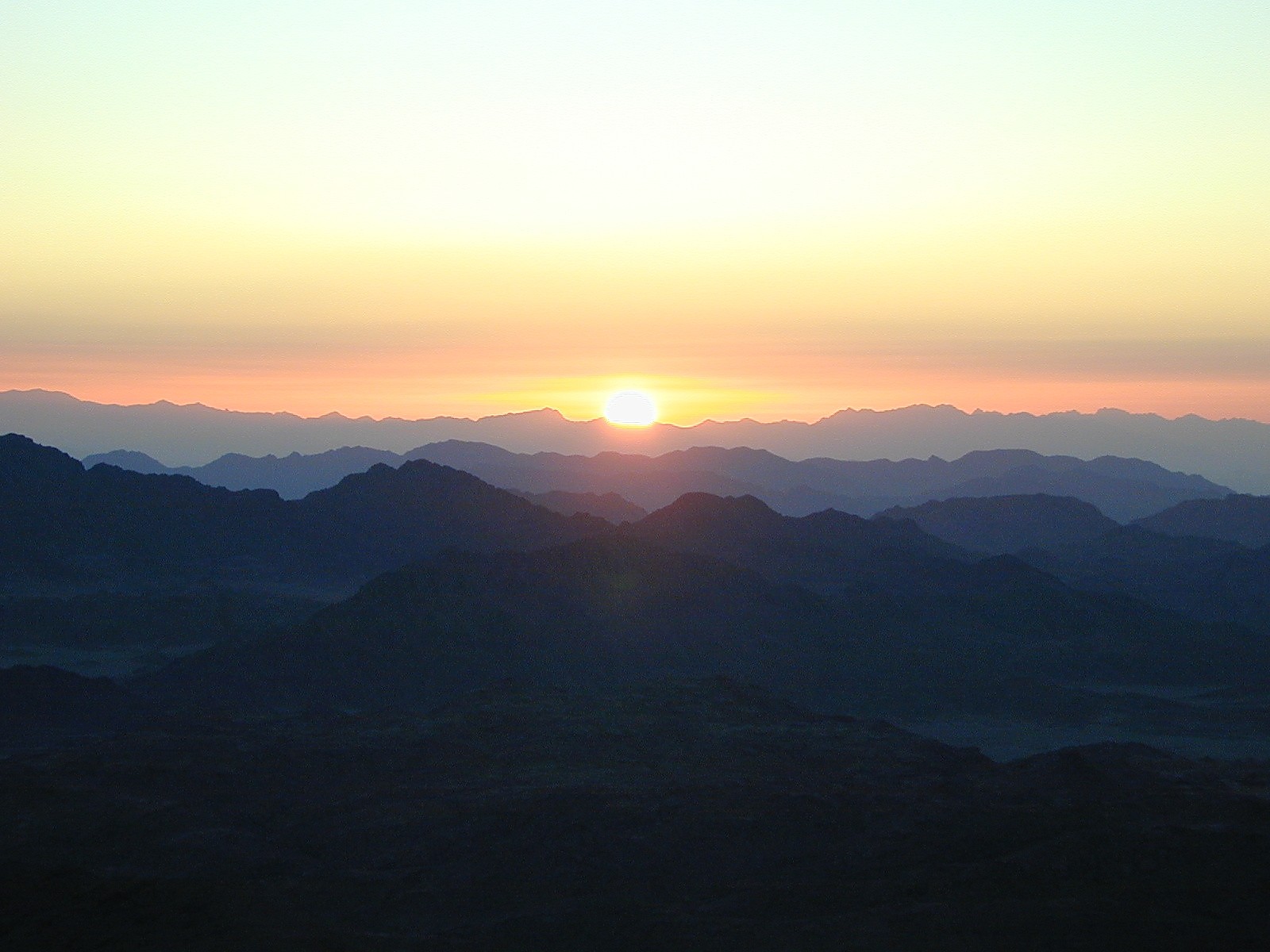 Sunset over the Sinai
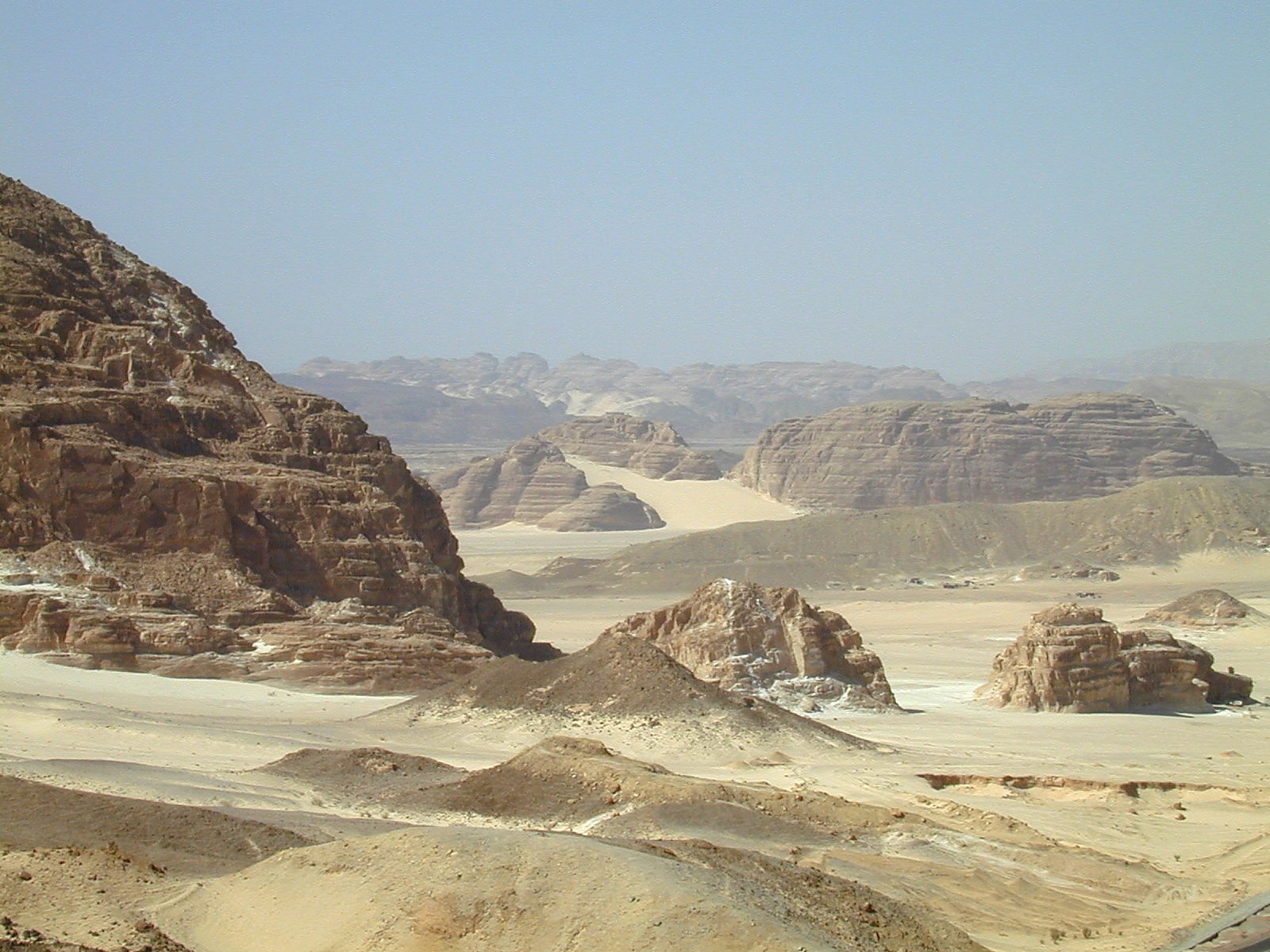 Sinai desert near Hazeroth
Life of David
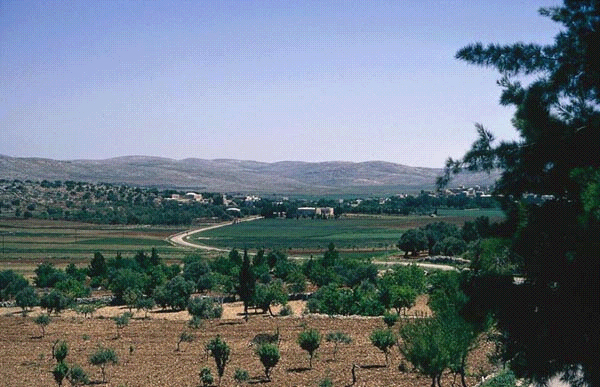 Fields south of Bethlehem
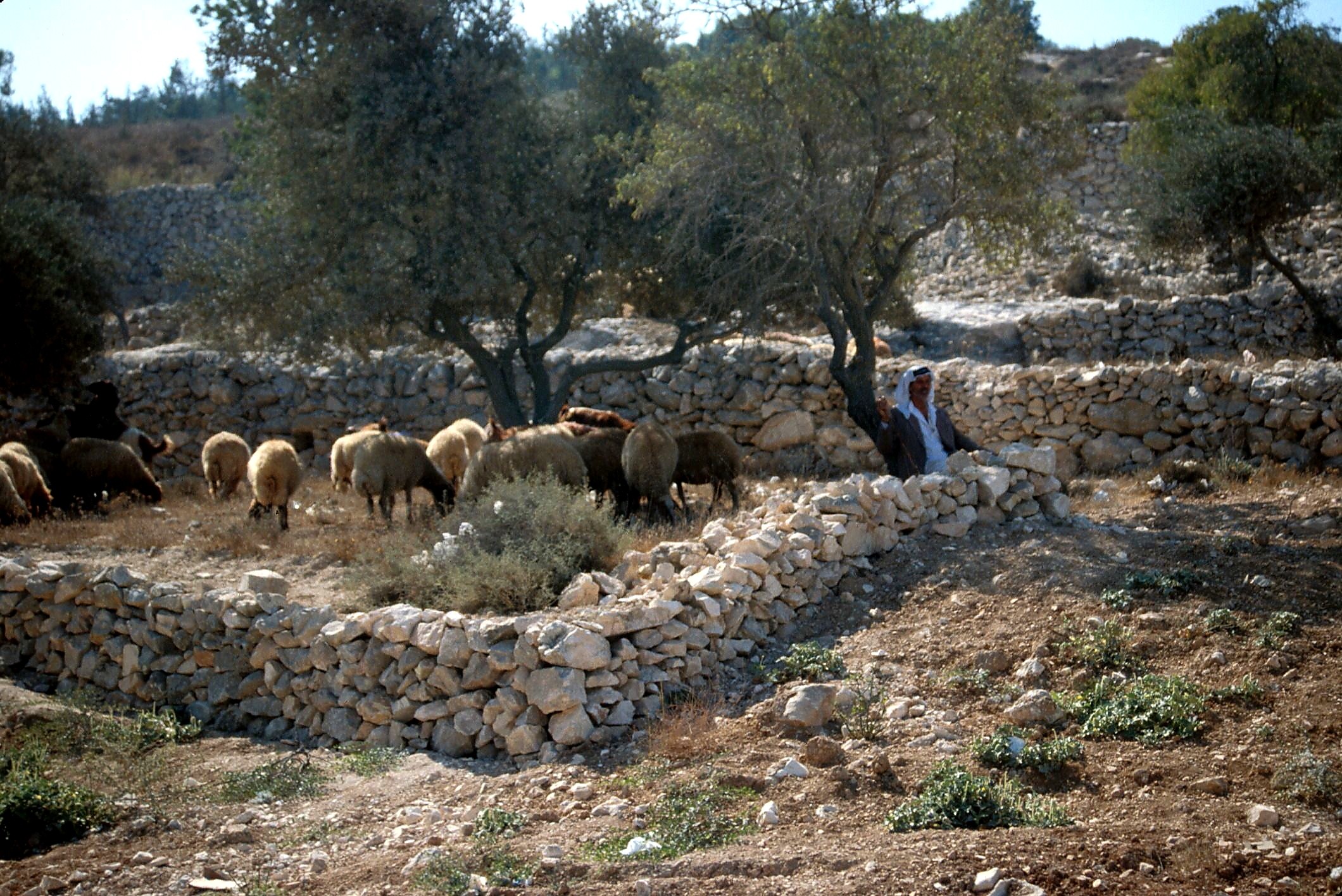 David was with the sheep
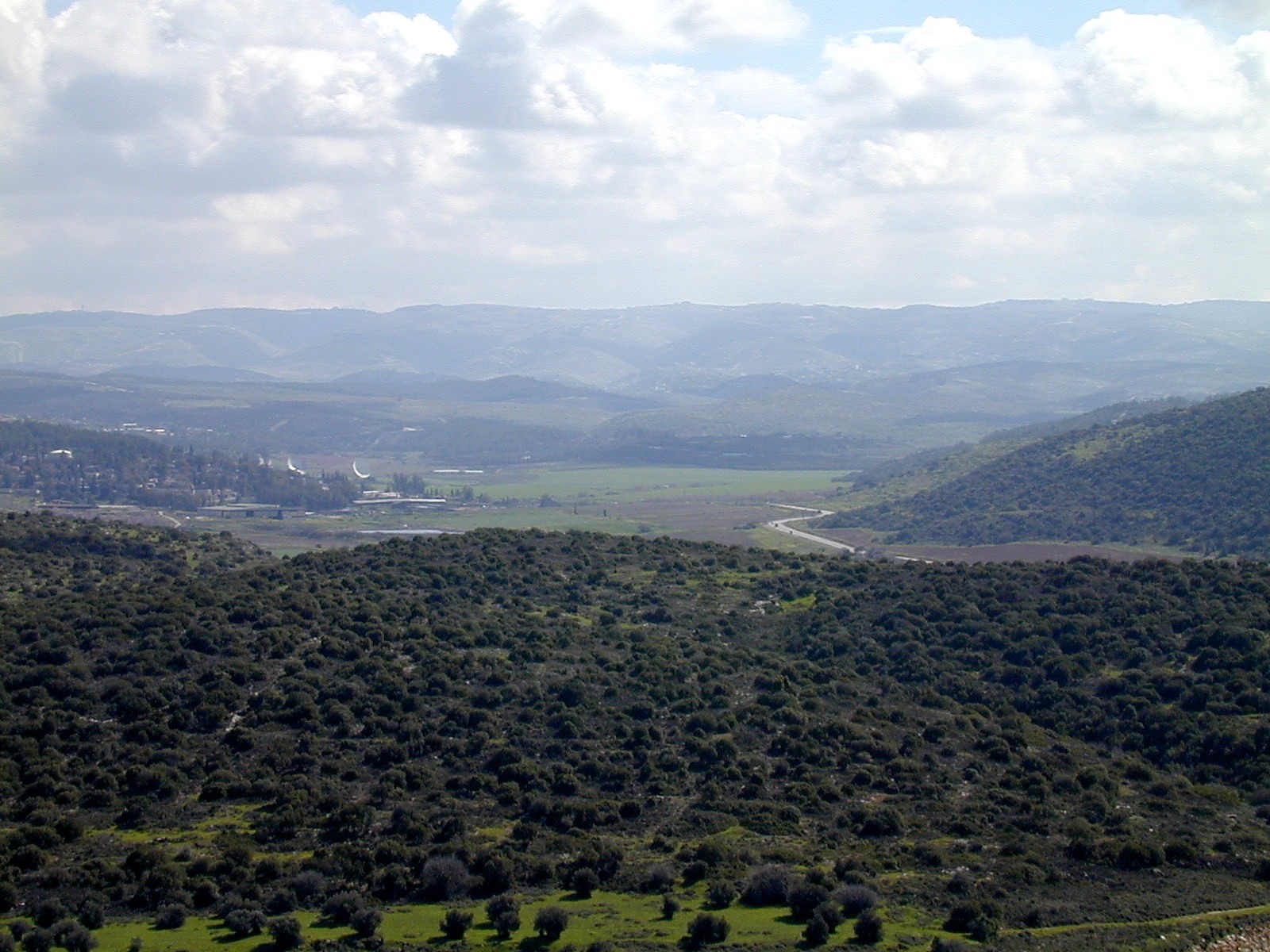 The Valley of Elah viewed eastward from Azekah
Hill Country of Judah
Saul's camp
Socoh
The gai (wide sector) of the Valley
 of Elah where David met Goliath
The Philistine camp was located 
between Azekah and Socoh.
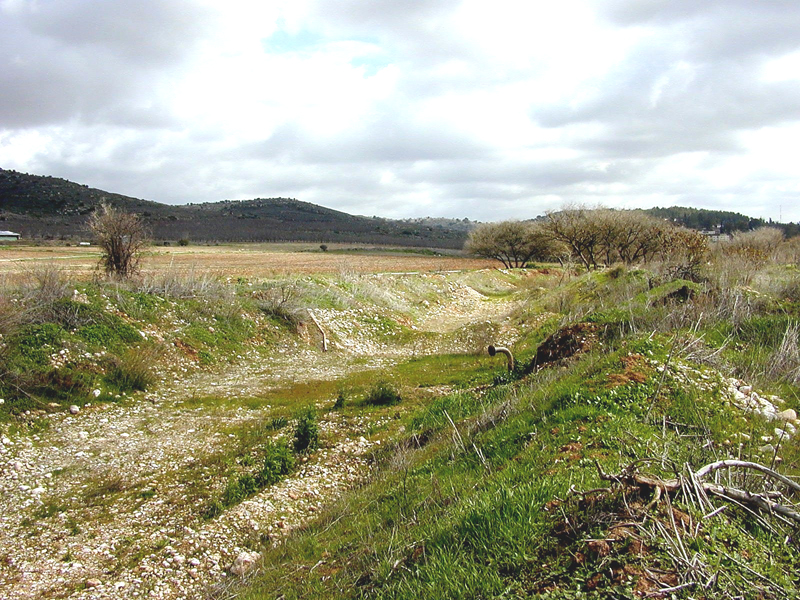 Valley of Elah
Brook of Elah
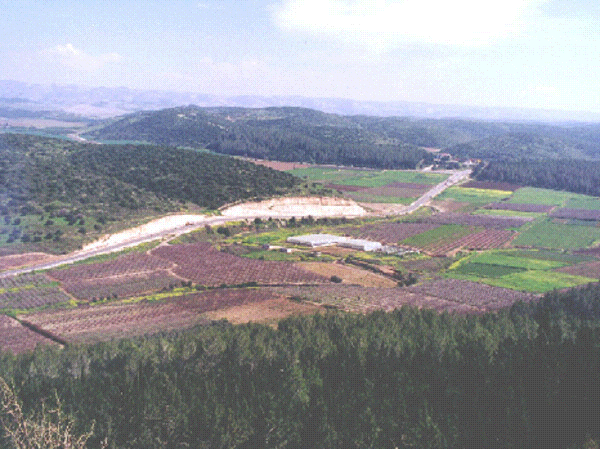 David kills Goliath. 
(17:48-51)
NE
Hill Country of Judah
Israelite camp
David
Goliath
Philistine camp
Valley of Elah (viewed from Azekah)
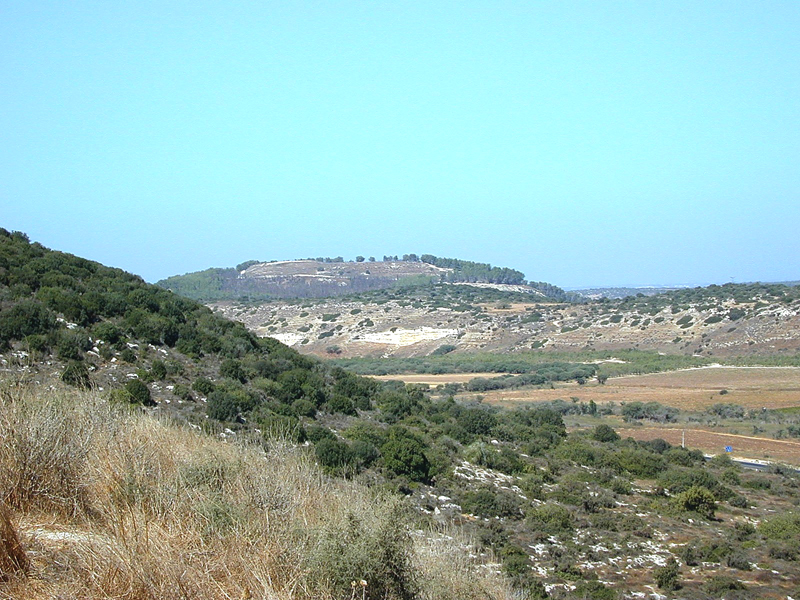 Azekah viewed westward from Socoh
Azekah:
Philistine army
Hill of Socoh
h
Saul’s army
Valley of Elah
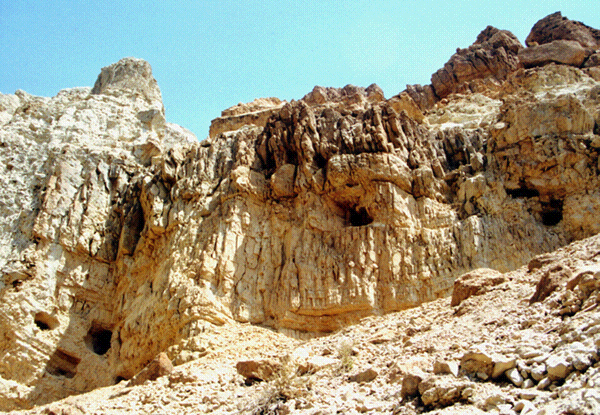 Caves at 
En Gedi
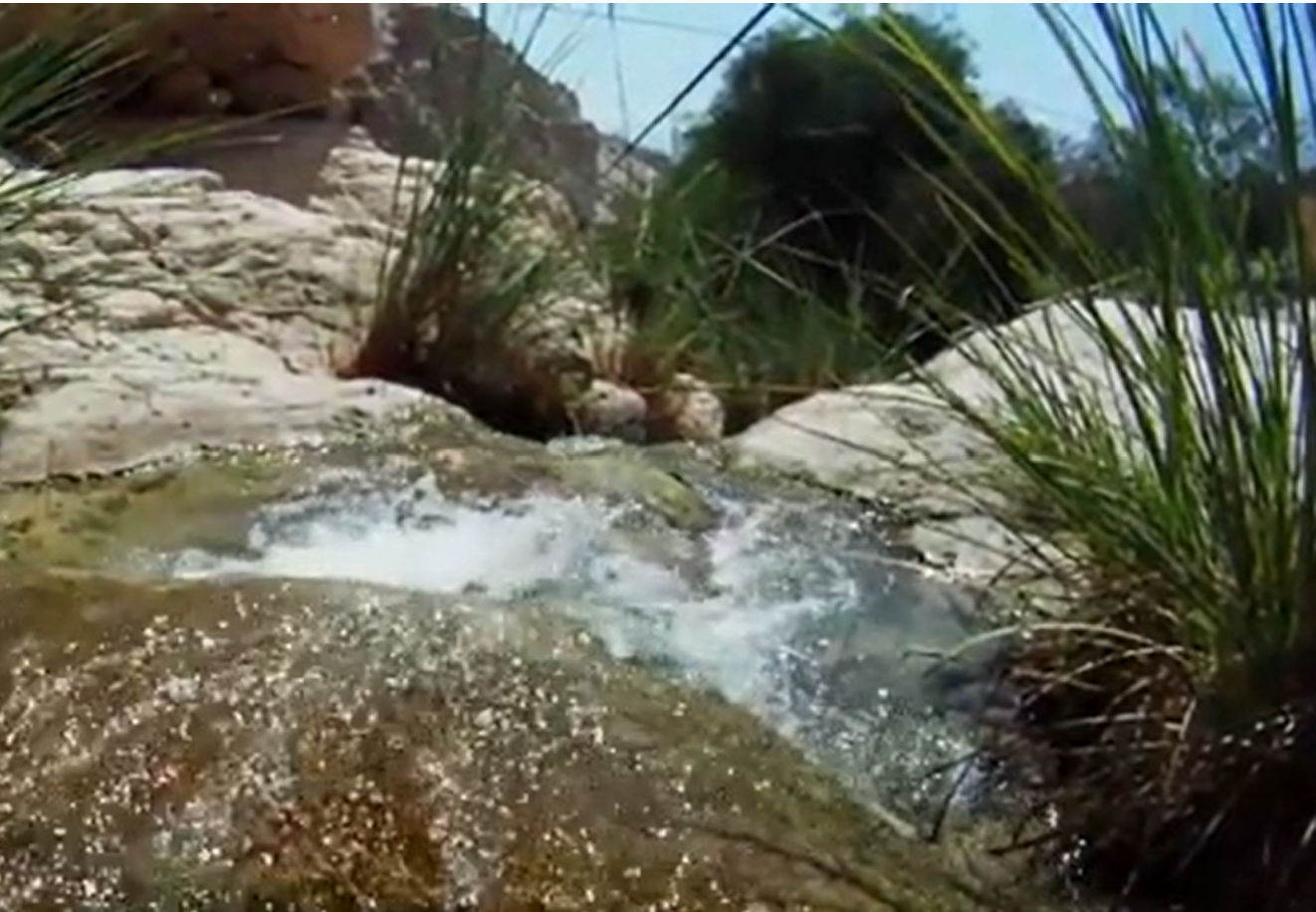 Top of waterfall at 
En Gedi
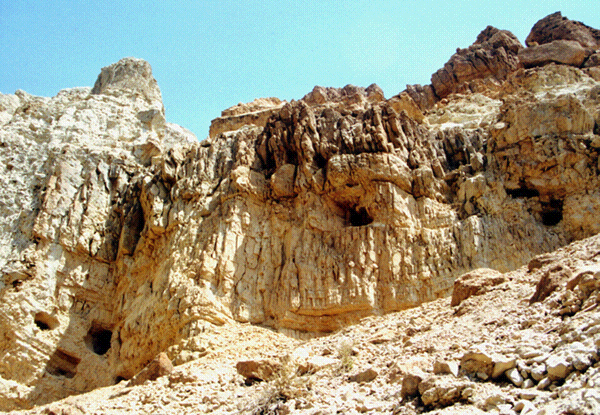 Caves at 
En Gedi
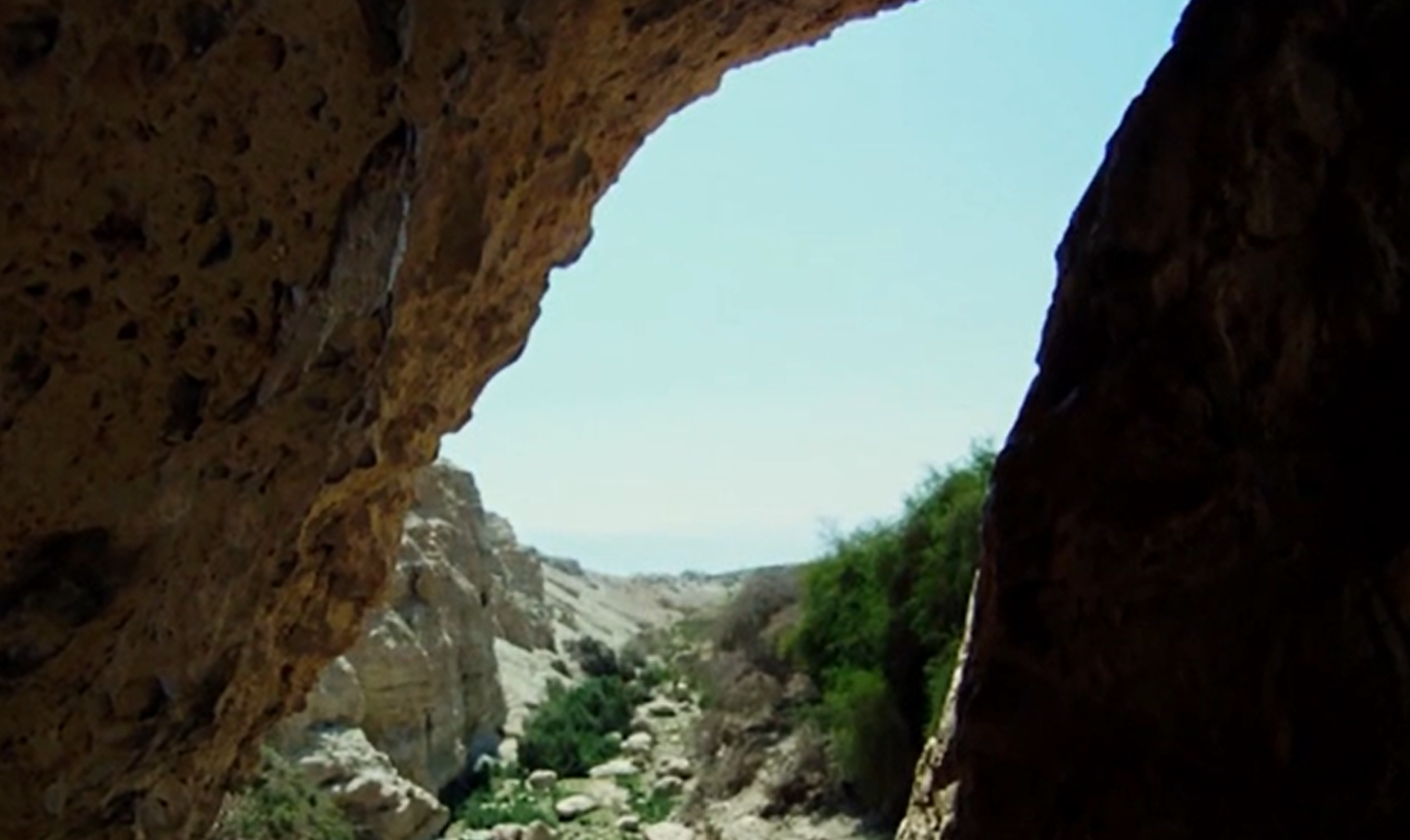 In a cave at Engedi David cut off part of Saul’s robe. 
(24:1-21)
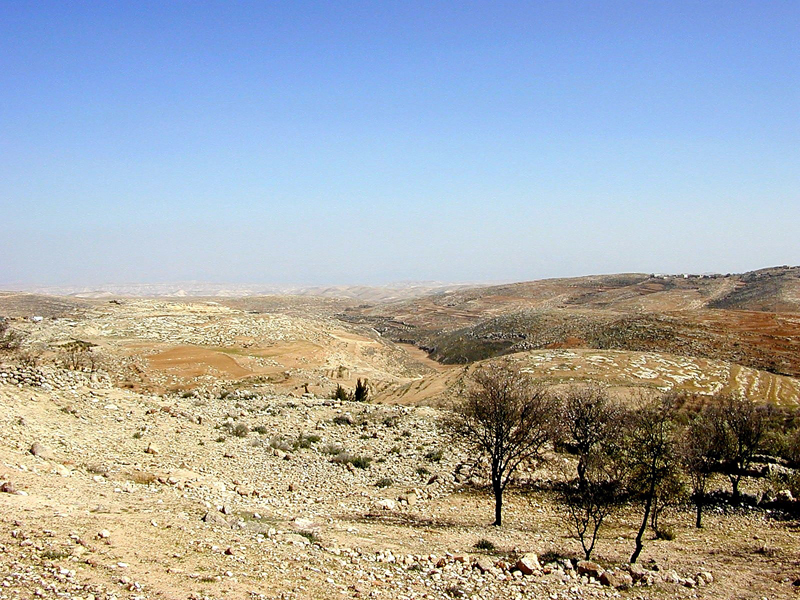 Wilderness 
of Ziph
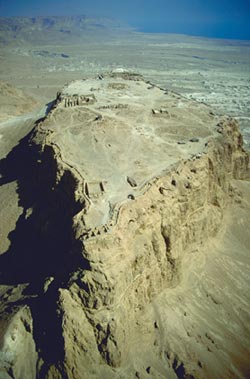 Masada

“the Stronghold”
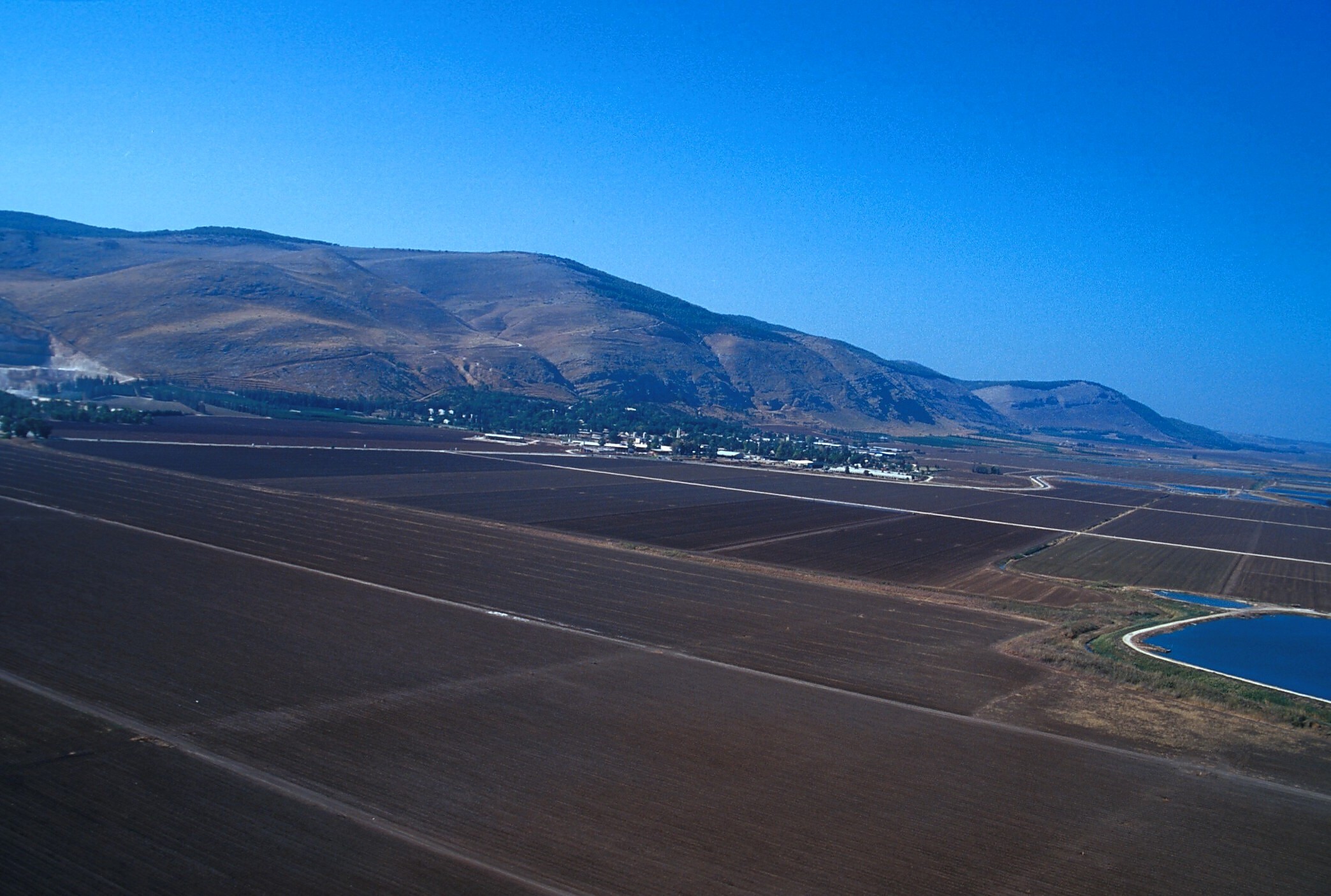 Mount Gilboa where Saul and three of his sons died in battle with the Philistines
Life of Jesus
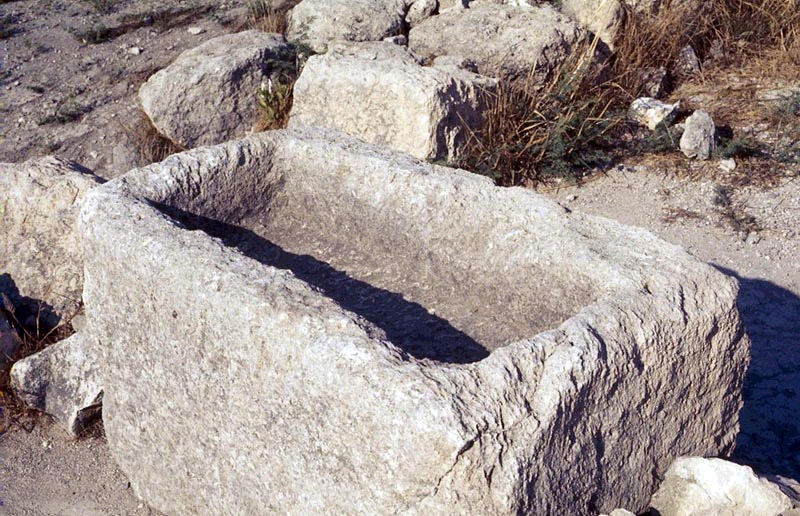 A stone 
manger
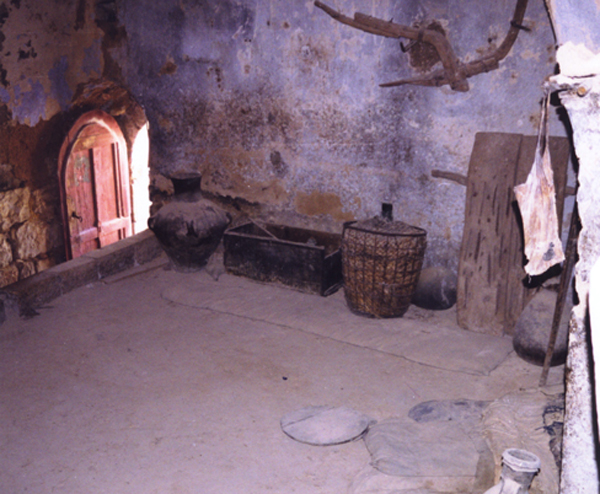 The Family Room (upper level) 
Note 
the stored plow and threshing sledge.
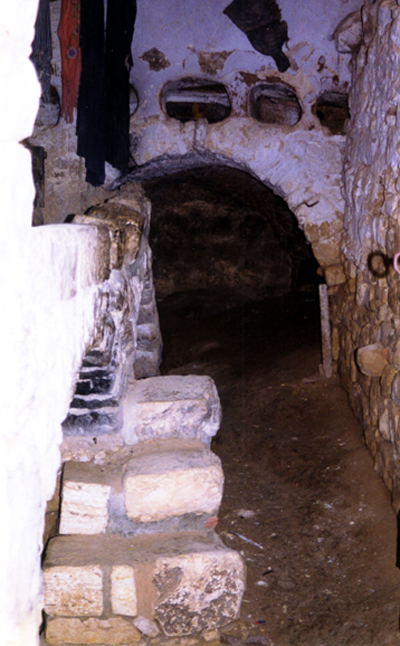 The house was large, with two levels. The door opened to a view of  the lower level where the family housed animals in cold weather. Located under the family room, this room kept the home warm in winter and also served as an intruder warning system!
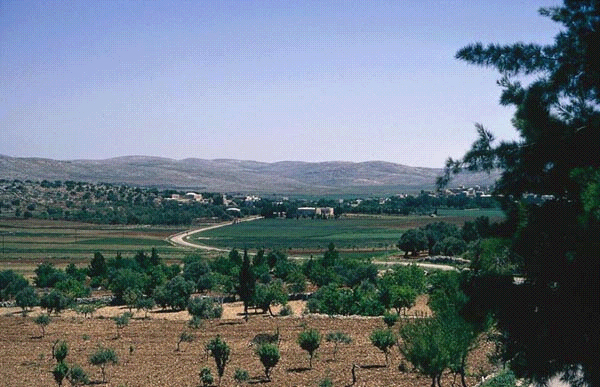 Fields south of Bethlehem
“There were some shepherds staying out in the fields . . .”
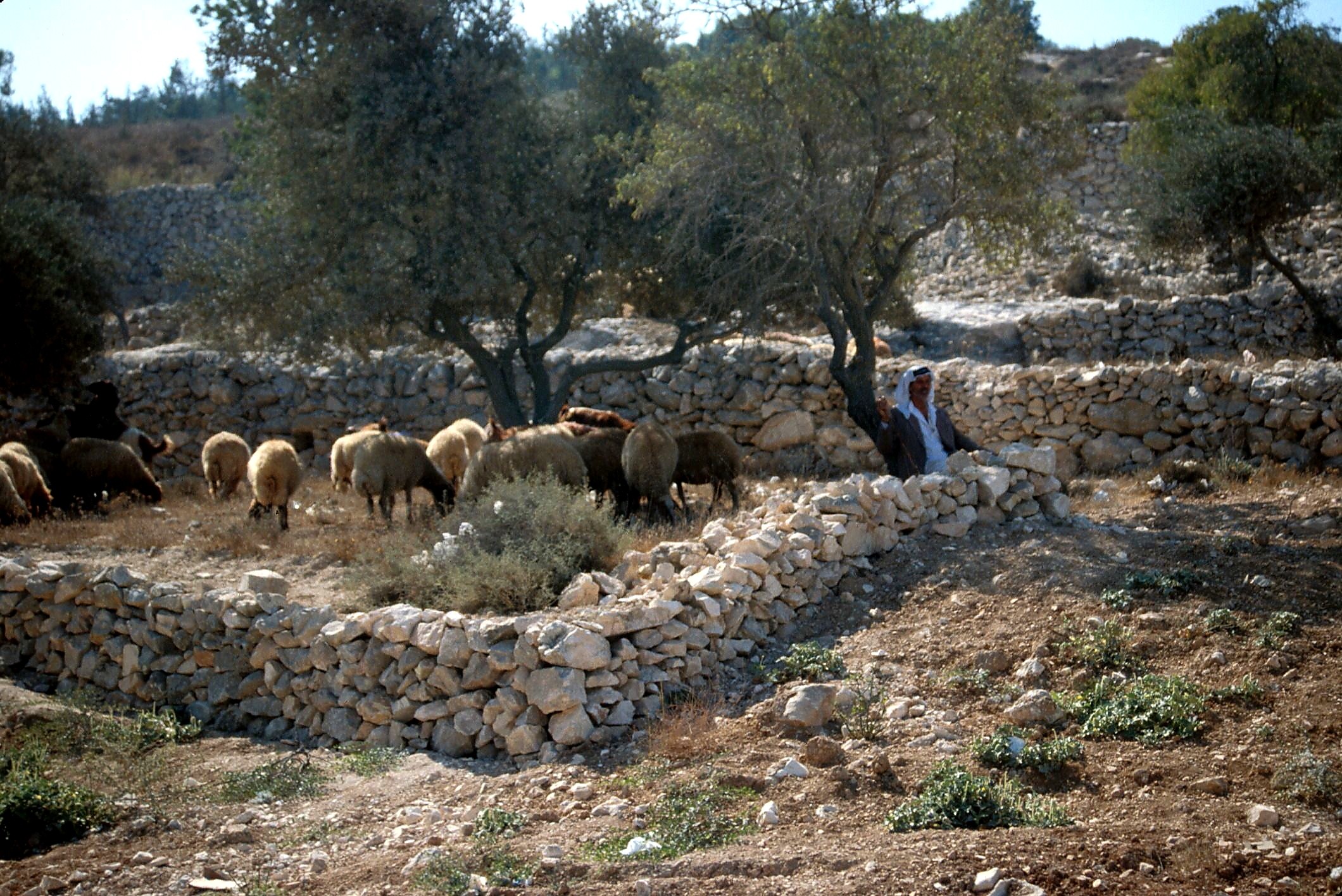 “. . .  keeping watch over their flocks by night.”
The Wilderness 
of Judea
“Now in those days John the Baptist came, preaching 
in the wilderness of Judea, saying, ‘Repent, for the
 kingdom of heaven is at hand’” (Matt 3:1,2).
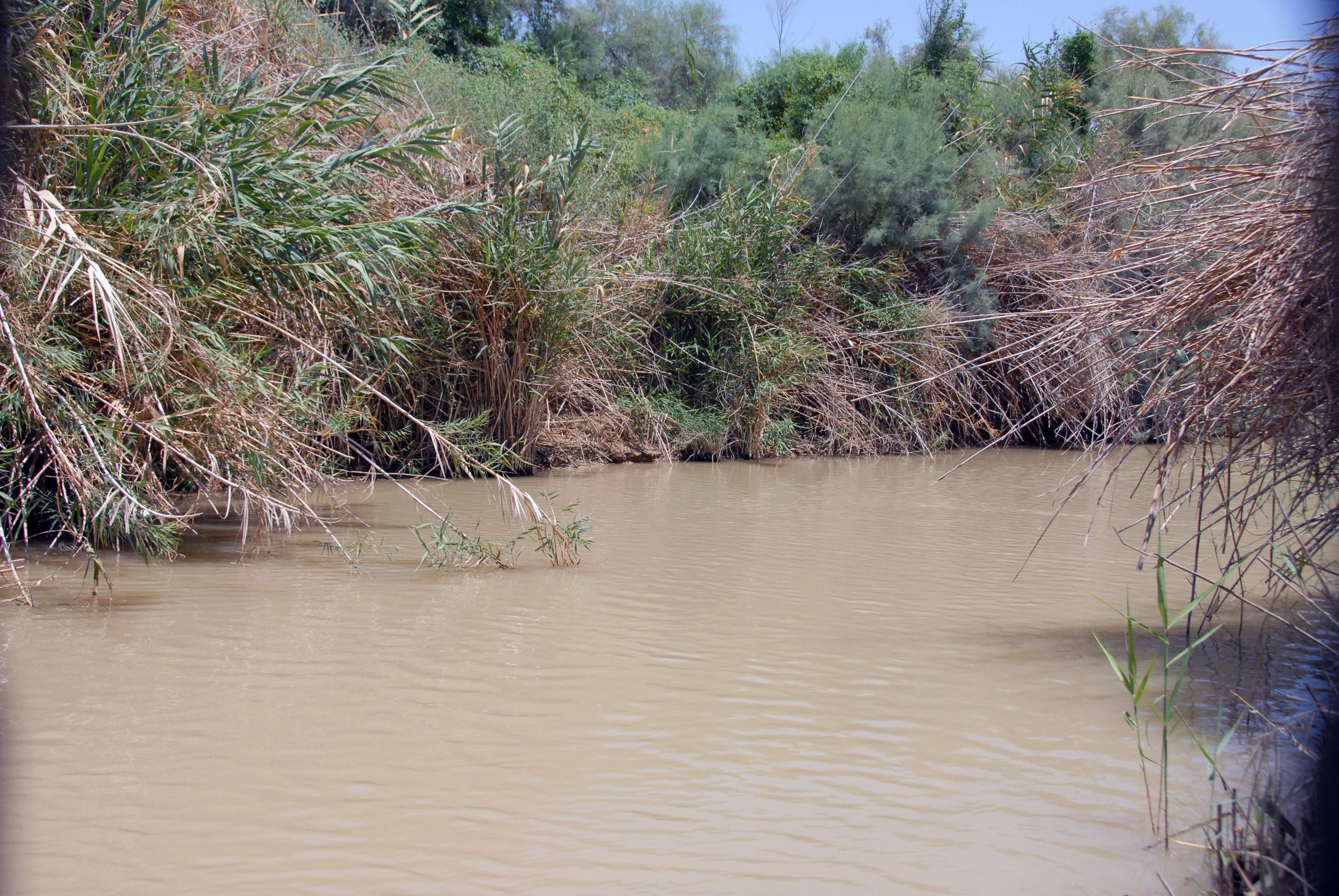 The Jordan River
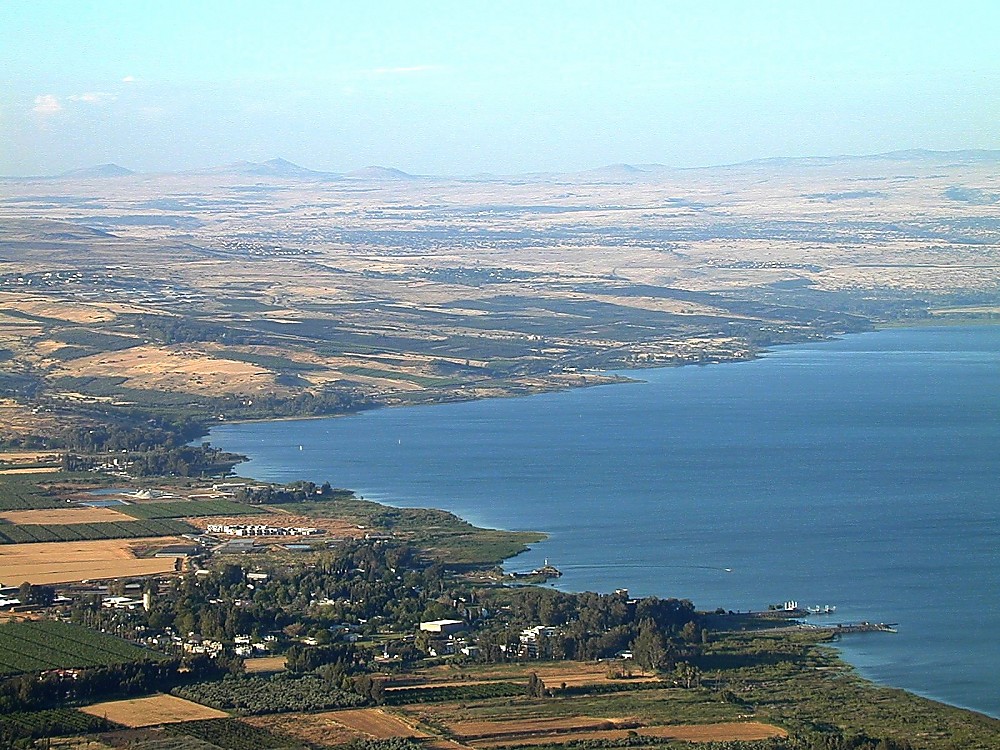 The Sea 
of Galilee
Golan Heights
Bethsaida
Mt. of Beatitudes
Capernaum
Sower’s Cove
Tabgha
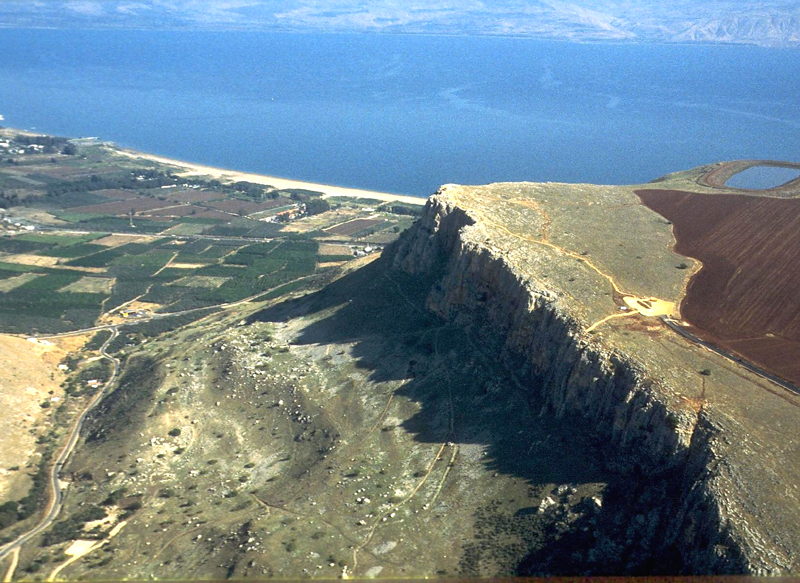 The Sea 
of Galilee
Arbel Cliff
The Plain of 
Gennesaret
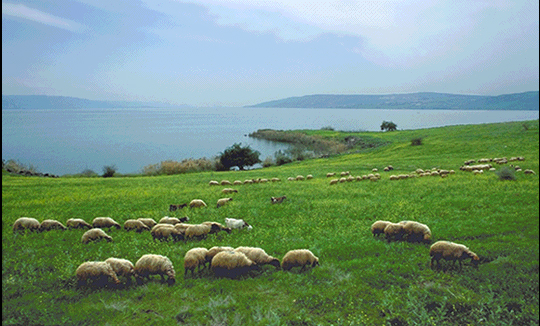 The Sea of Galilee viewed from the “Sower’s Cove”
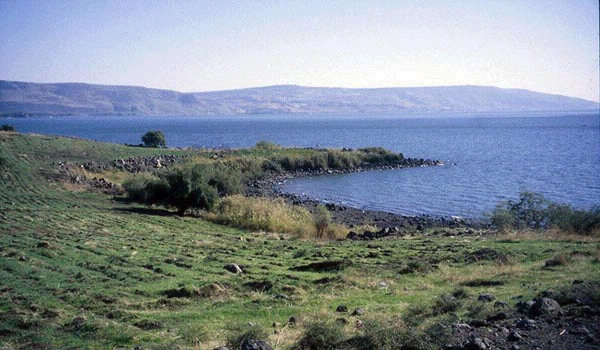 The “Sower’s Cove”
Acoustical research has demonstrated that this natural amphitheater 
could have accommodated 5,000 – 7,000 people who could
 easily have heard the words of a speaker on the shore or in a boat nearby.
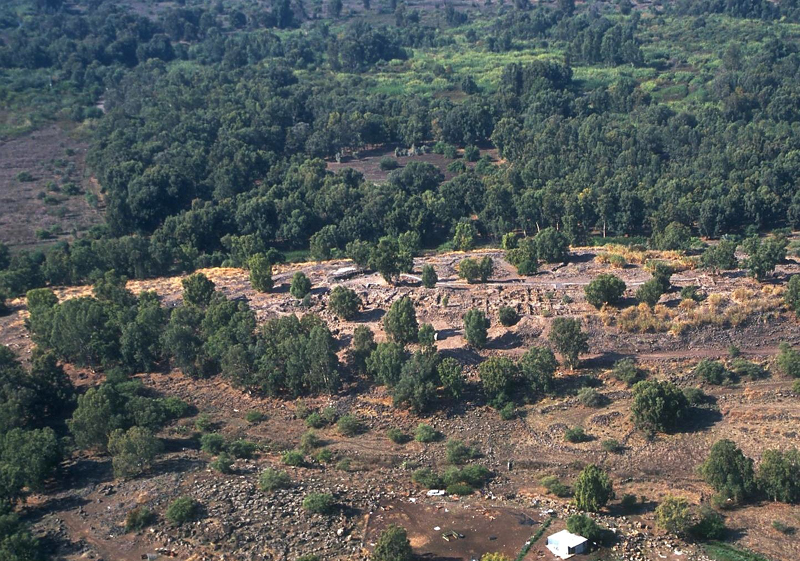 Near Bethsaida, in an uninhabited, grassy area, 
Jesus fed over 
five thousand people a year before His crucifixion.
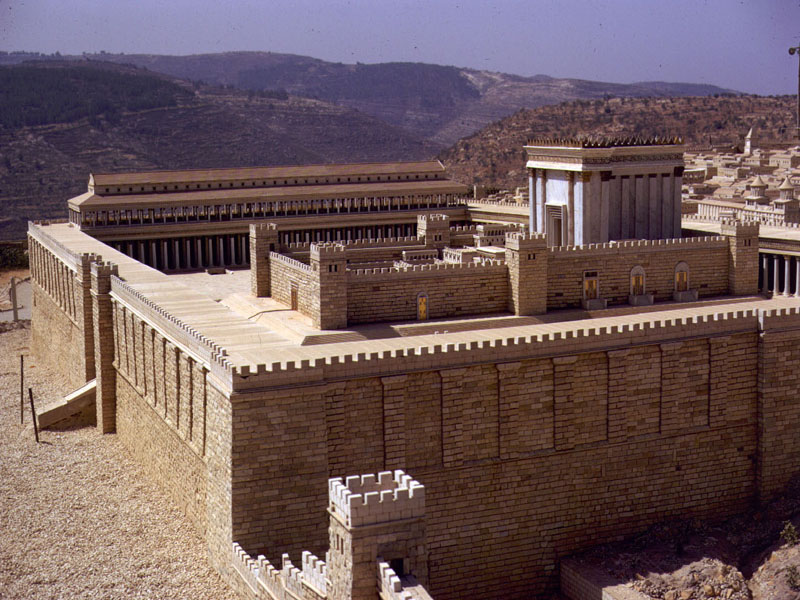 The Temple Mount
 in Jerusalem
Photograph courtesy of the 
Holyland Hotel Jerusalem,
 location of the  model
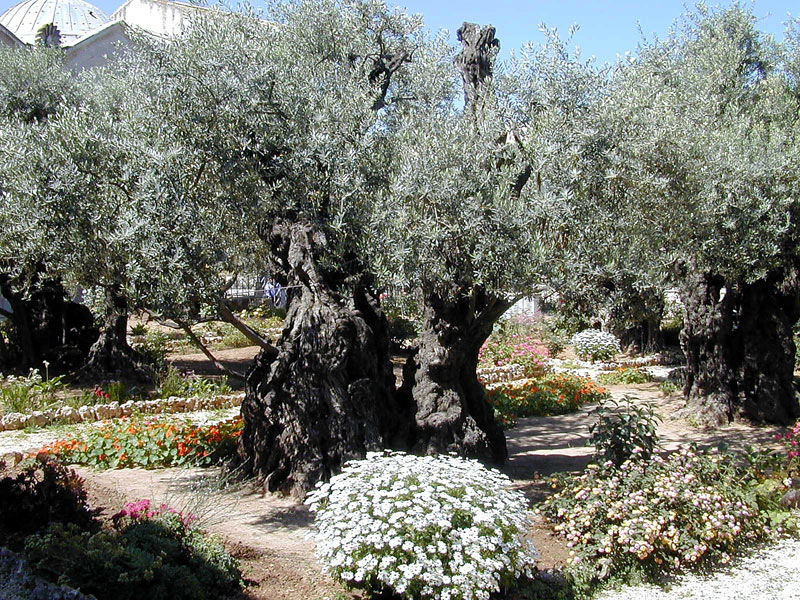 The “Garden of Gethsemane”
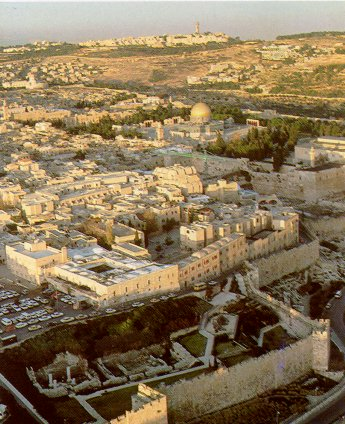 Herod’s Palace
was probably 
the location of
the Praetorium 
where Pilate 
resided during 
Passover 
A.D. 30.
Mt.of Olives
Site of the temple
Site of Herod’s Palace, 
built by Herod the Great.
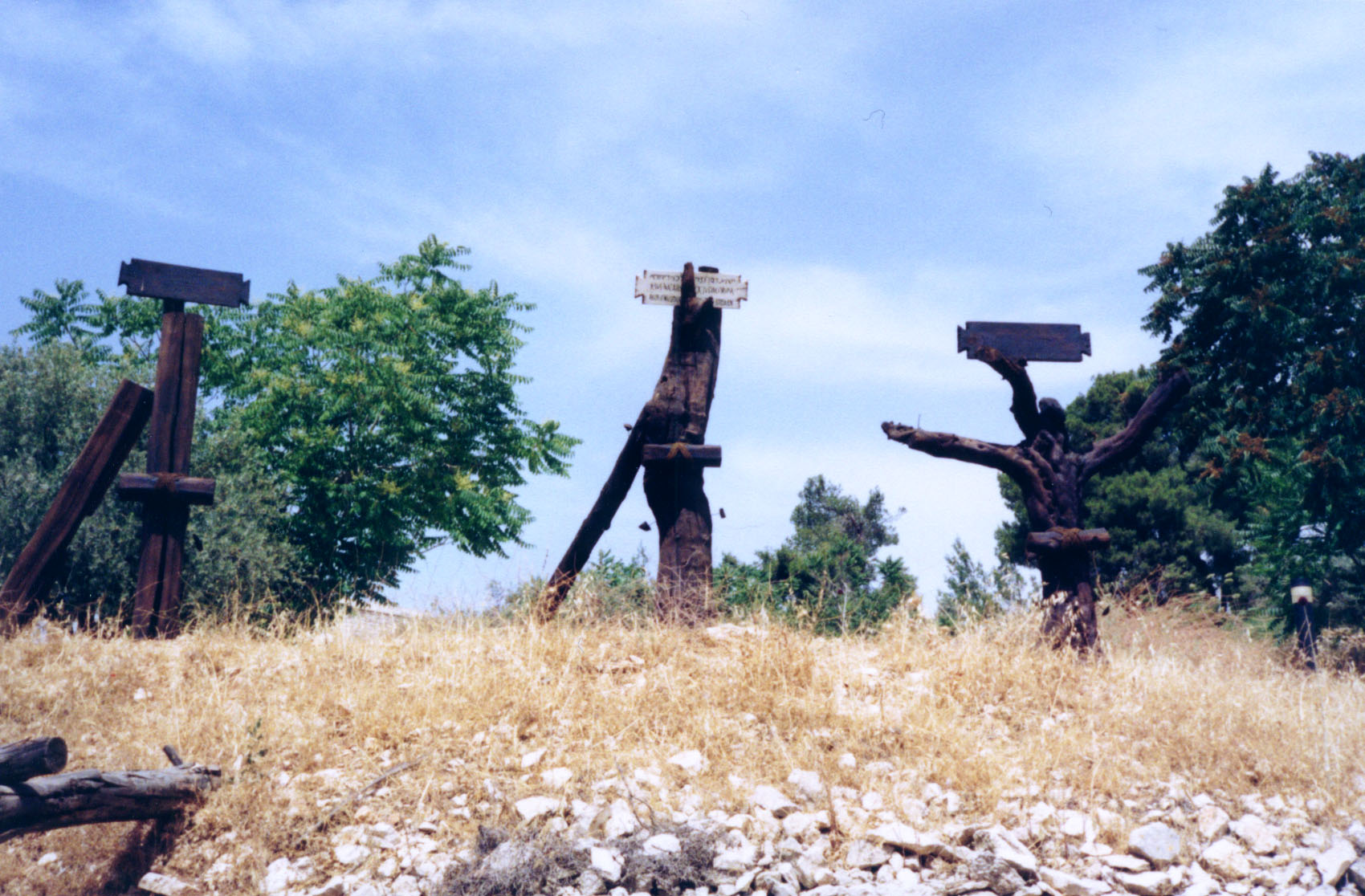 “And when they came to the place called The Skull, 
there they crucified Him, and the criminals, one on 
the right and the other on the left” (Luke 23:33).
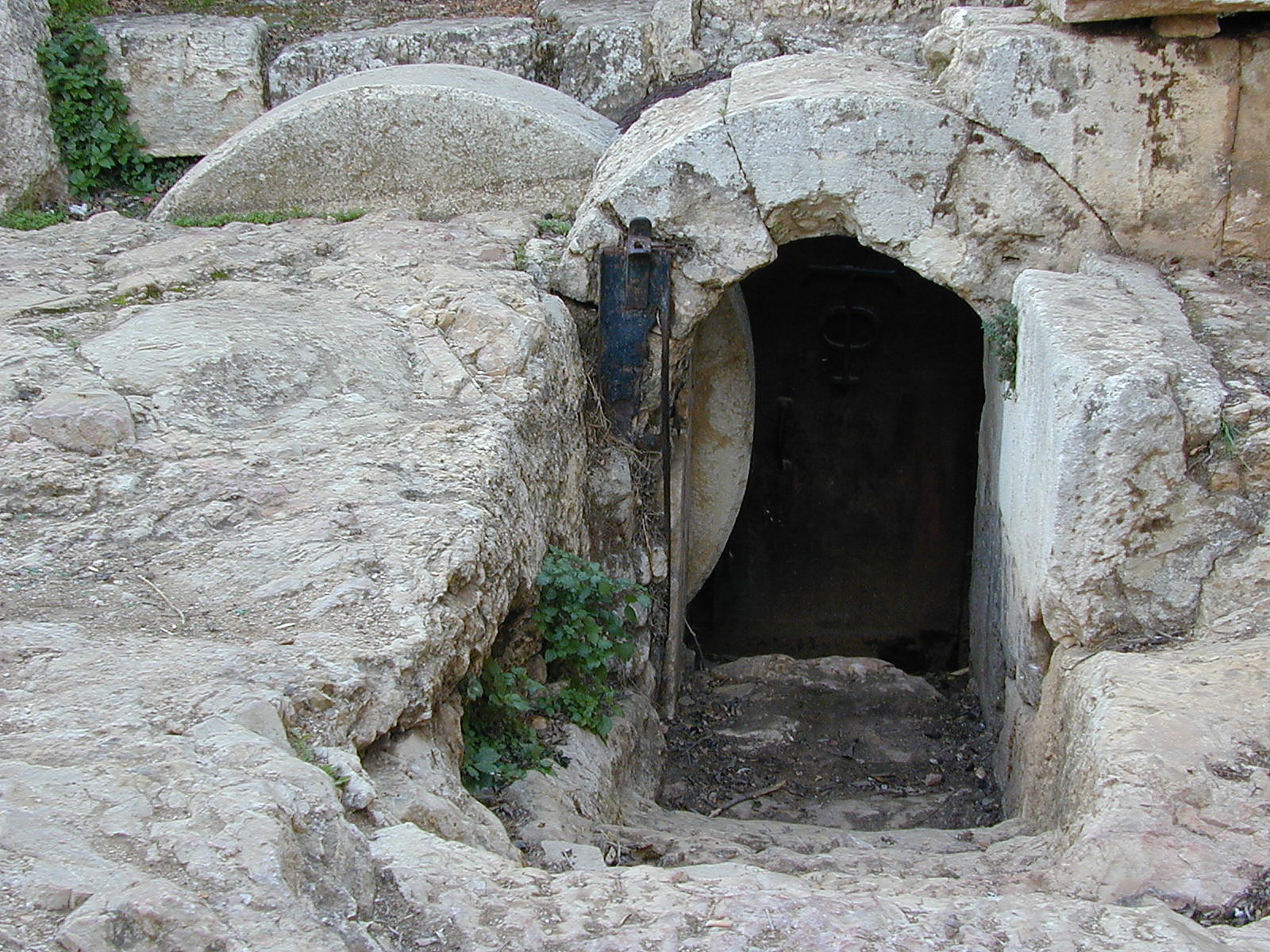 “Simon Peter therefore also came, following him, and entered the tomb;  and he beheld the linen wrappings lying there,  and the face-cloth, which had been on His head,  not lying with the linen wrappings, but rolled up  in a place by itself.”
 (John 20:6, 7)
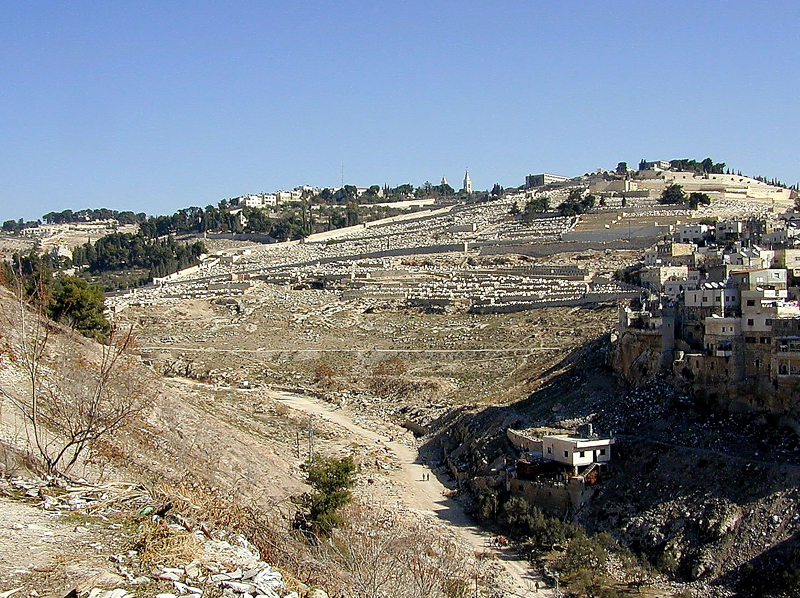 “And it came about that while
 He was blessing them, 
He parted from them.”
“This Jesus, who has been taken up
from you into heaven, will come in just 
the same way as you have watched 
Him go into heaven” (Acts 1:11).
The Mount of Olives
CREDITS:

Slides are from materials developed by 
Terry C. Hulbert c 2003 
Used with permission
Paul